Giornata del dono
4 ottobre 2018, Bernate Ticino
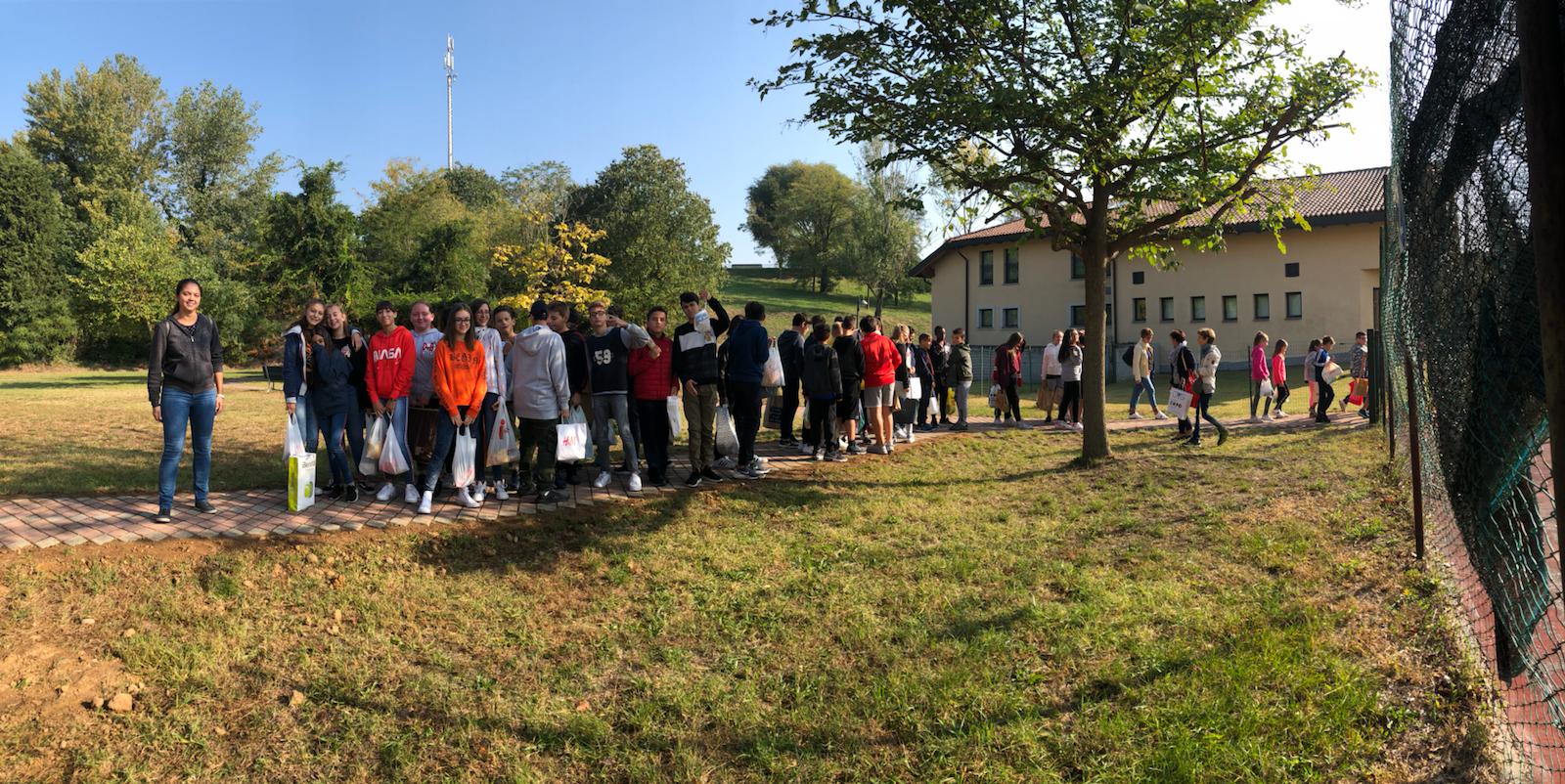 Ci stiamo dirigendo verso il comune con i nostri doni
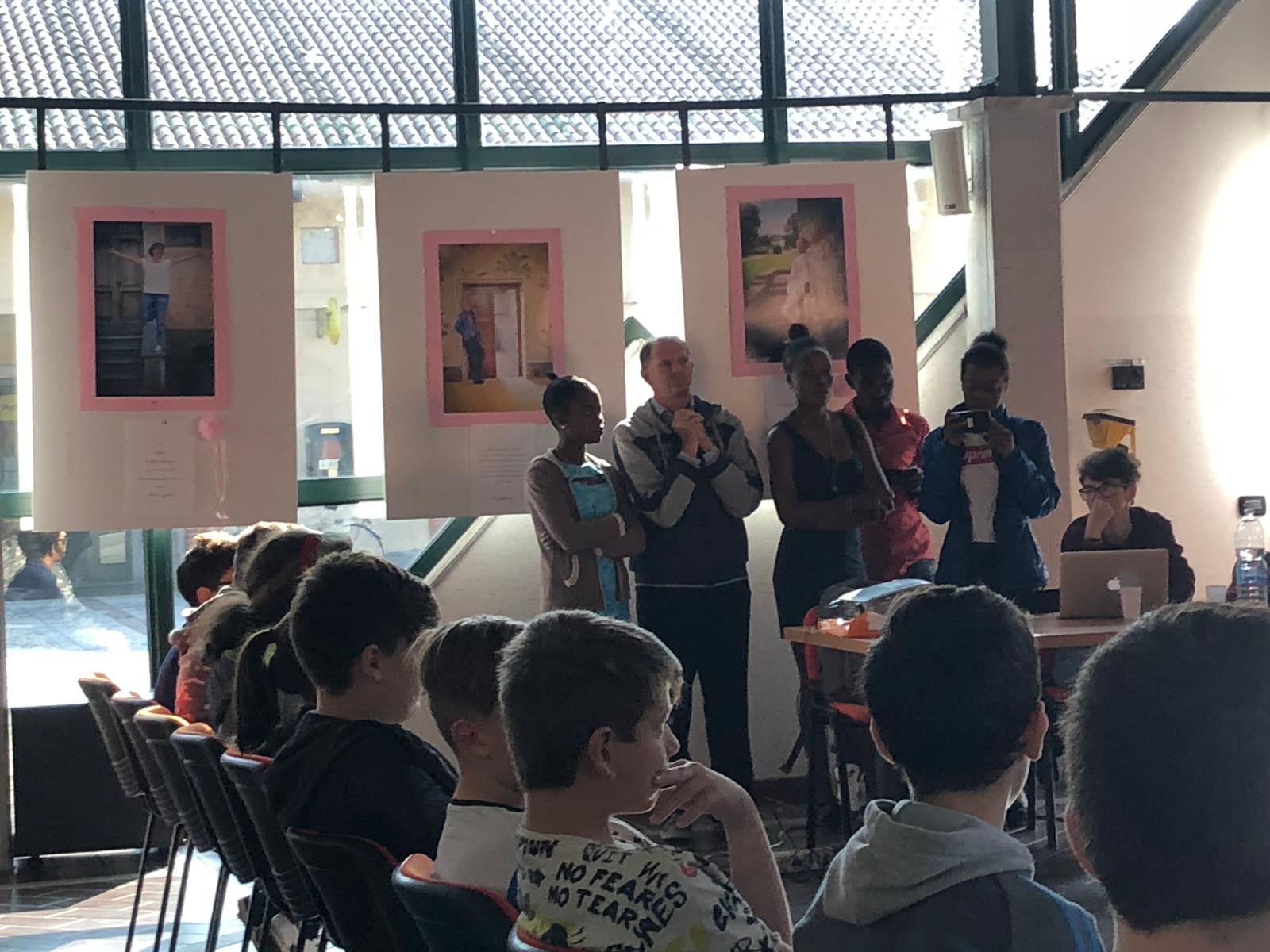 In comune abbiamo ascoltato la testimonianza di Don Claudio e  di quattro ragazzi  provenienti da Haiti che frequentano l’università.
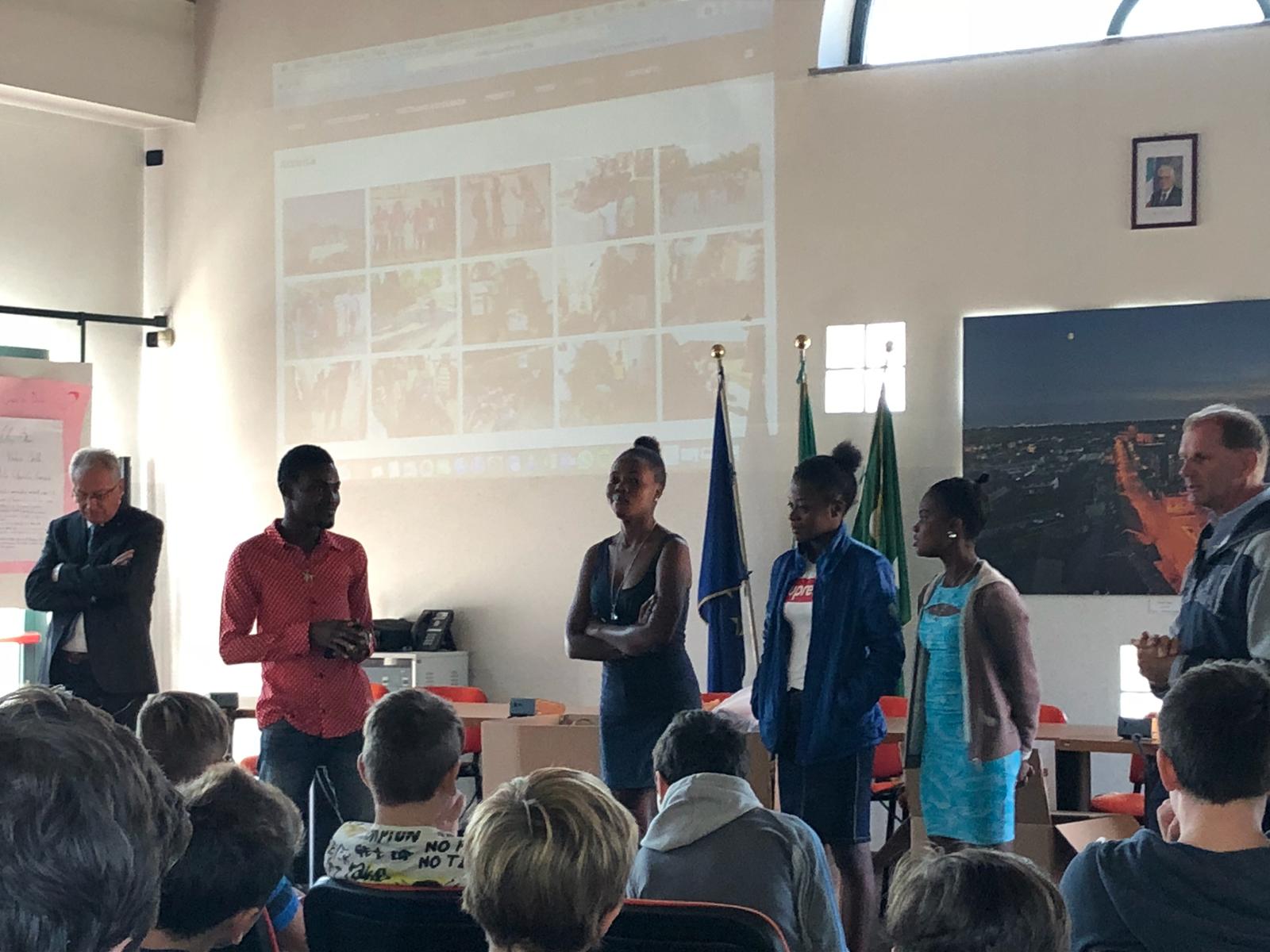 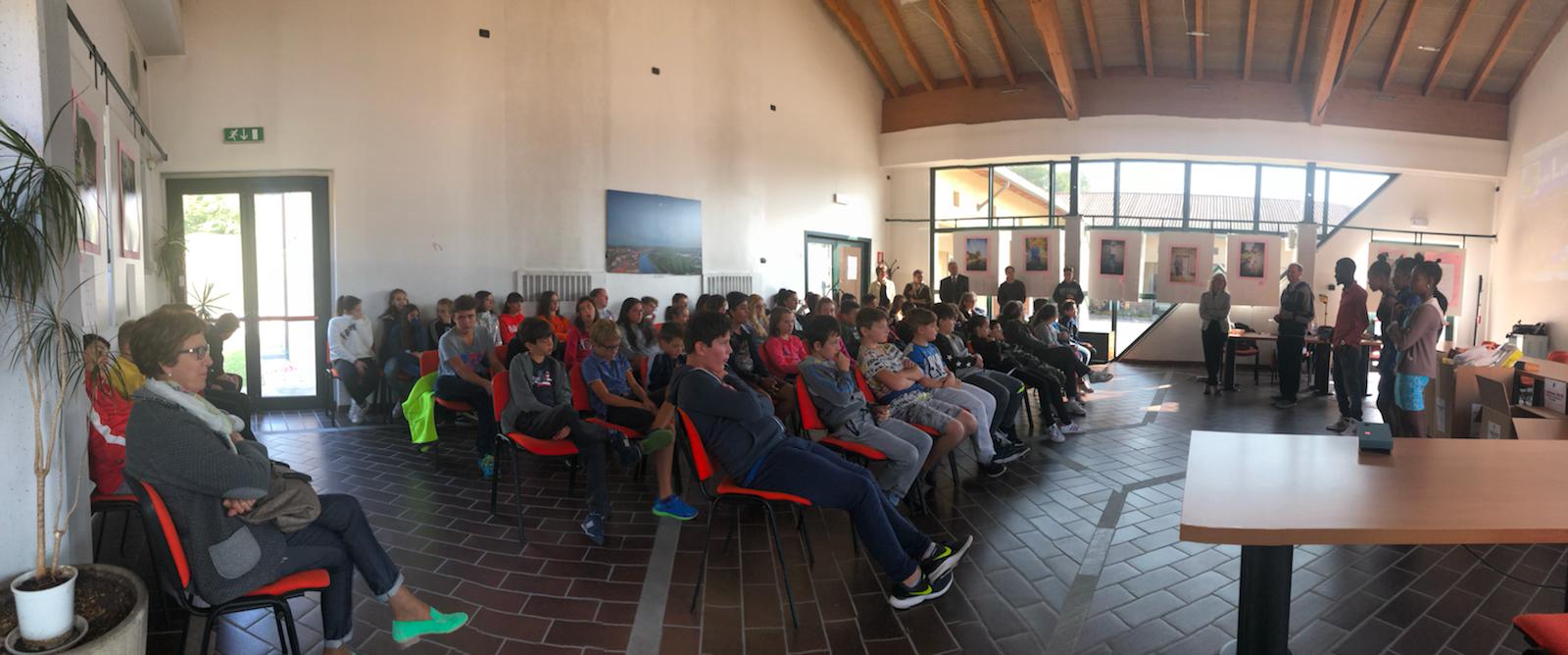 Il consiglio comunale dei ragazzi ha presentato le donazioni(cibo e oggetti per l’igiene personale) raccolte per gli abitanti Haiti da parte dei ragazzi della scuola media di Bernate Ticino.
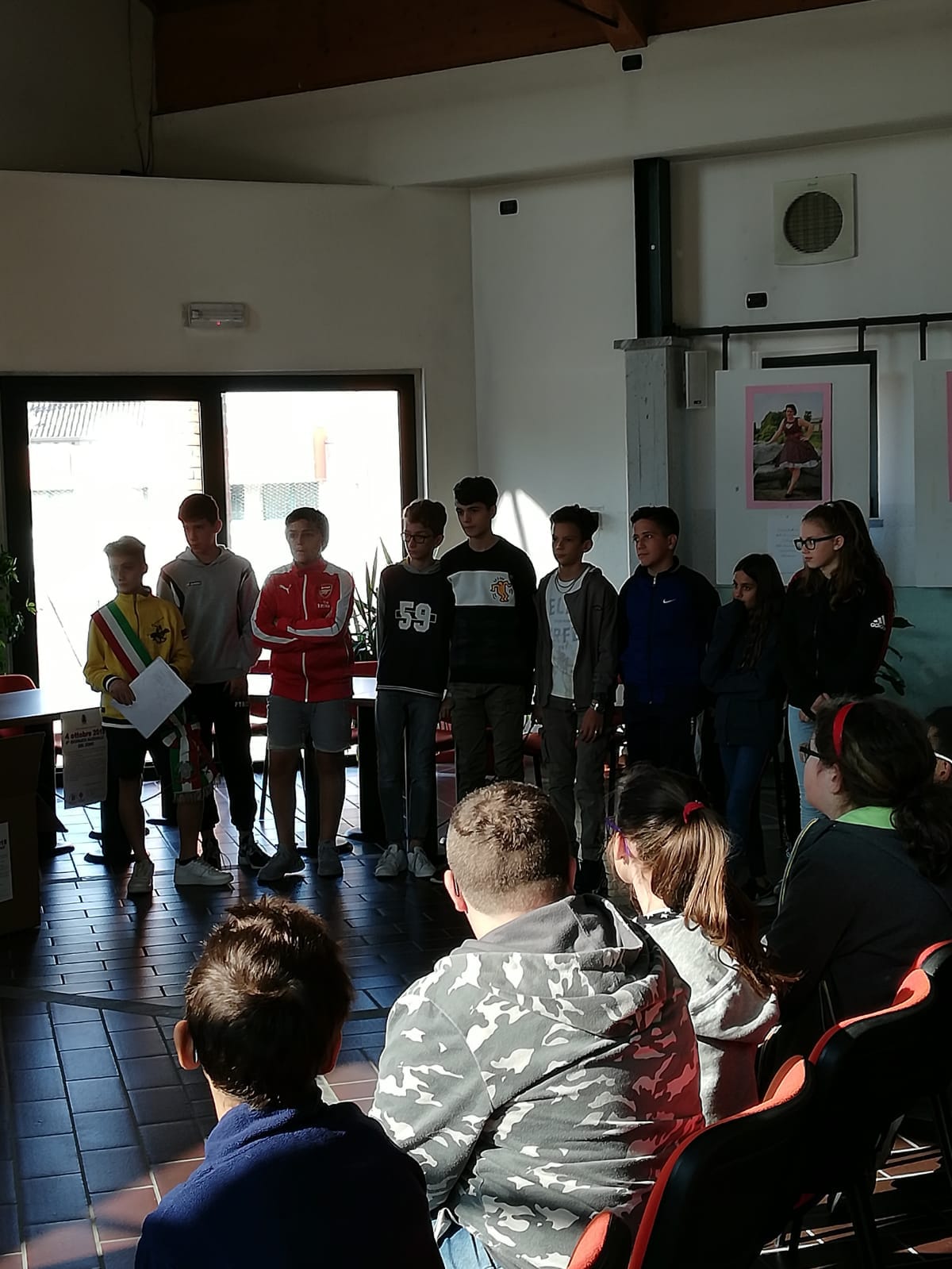 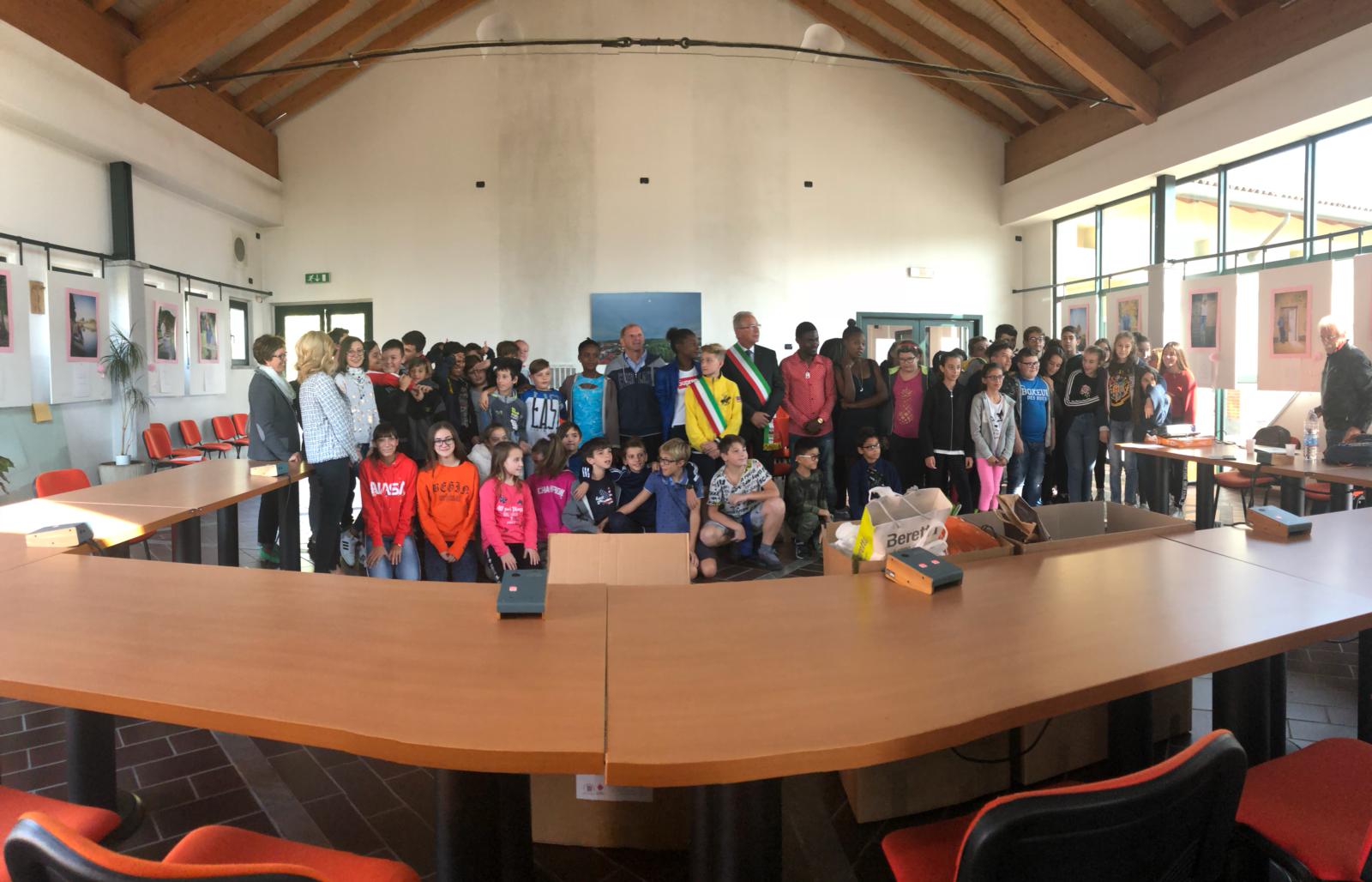 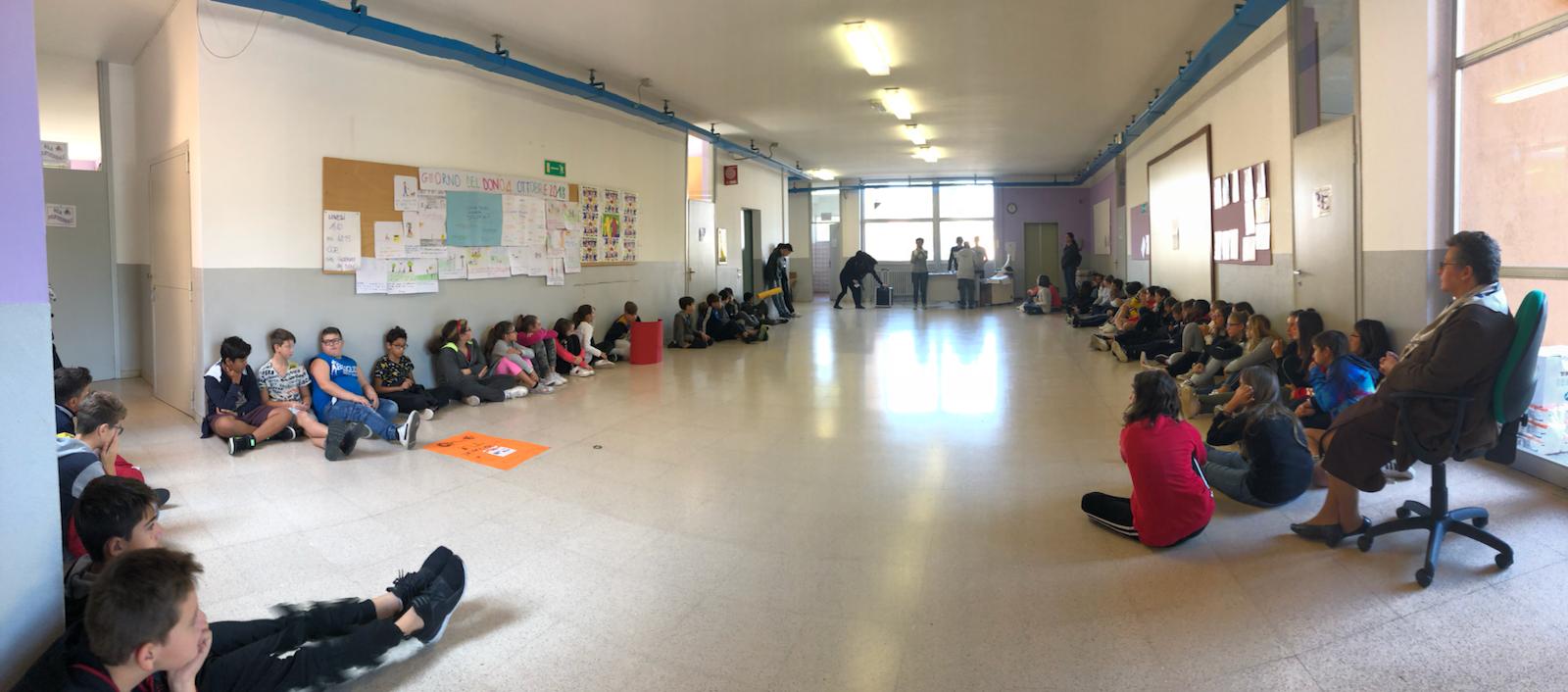 Finito l’incontro in comune, siamo tornati a scuola per presentare i nostri lavori sulla giornata del Dono.
I ragazzi di prima si sono divisi in gruppi e hanno presentato scenette, acronimi e spot pubblicitari sulla parola SOLIDARIETA’
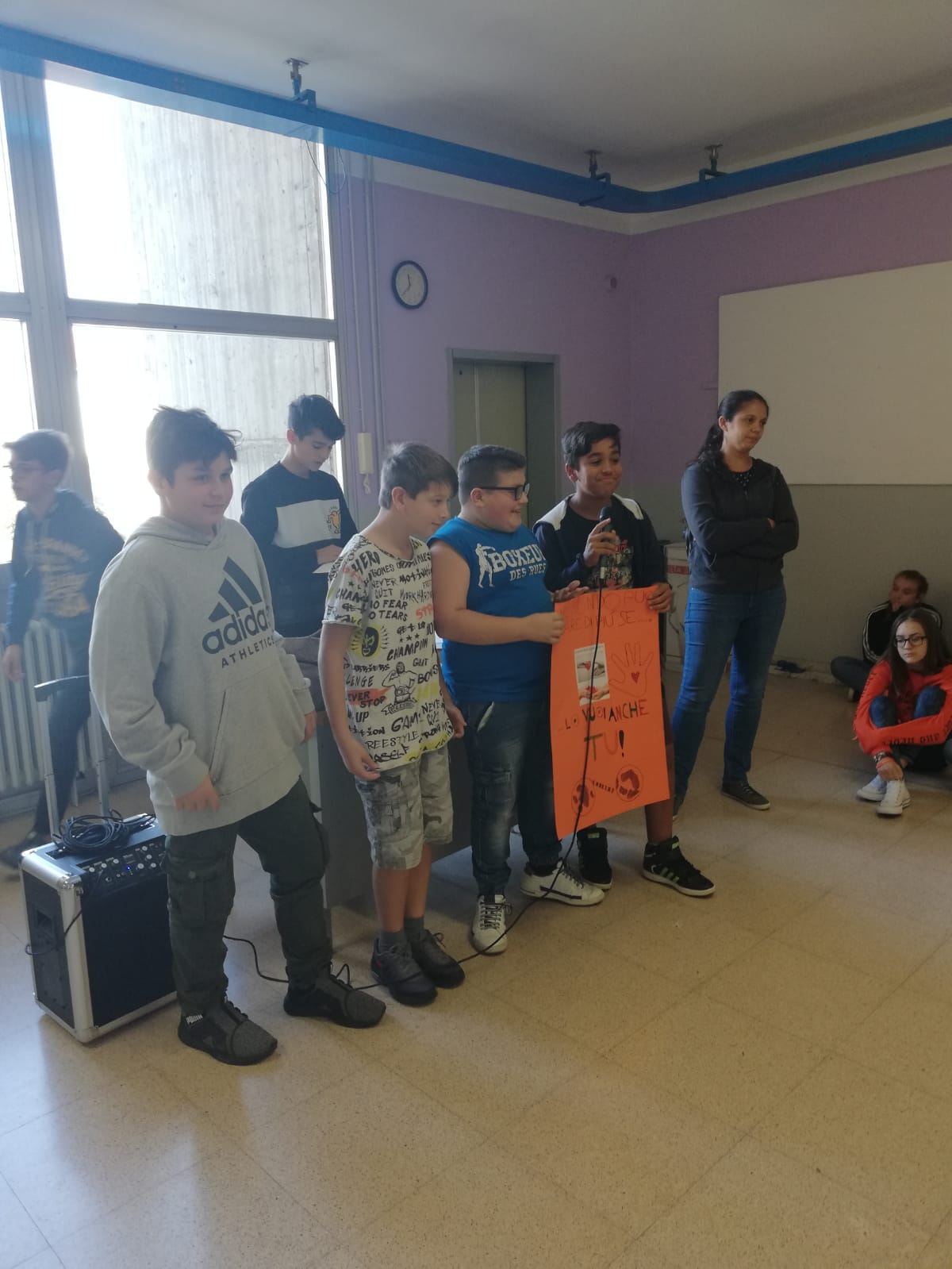 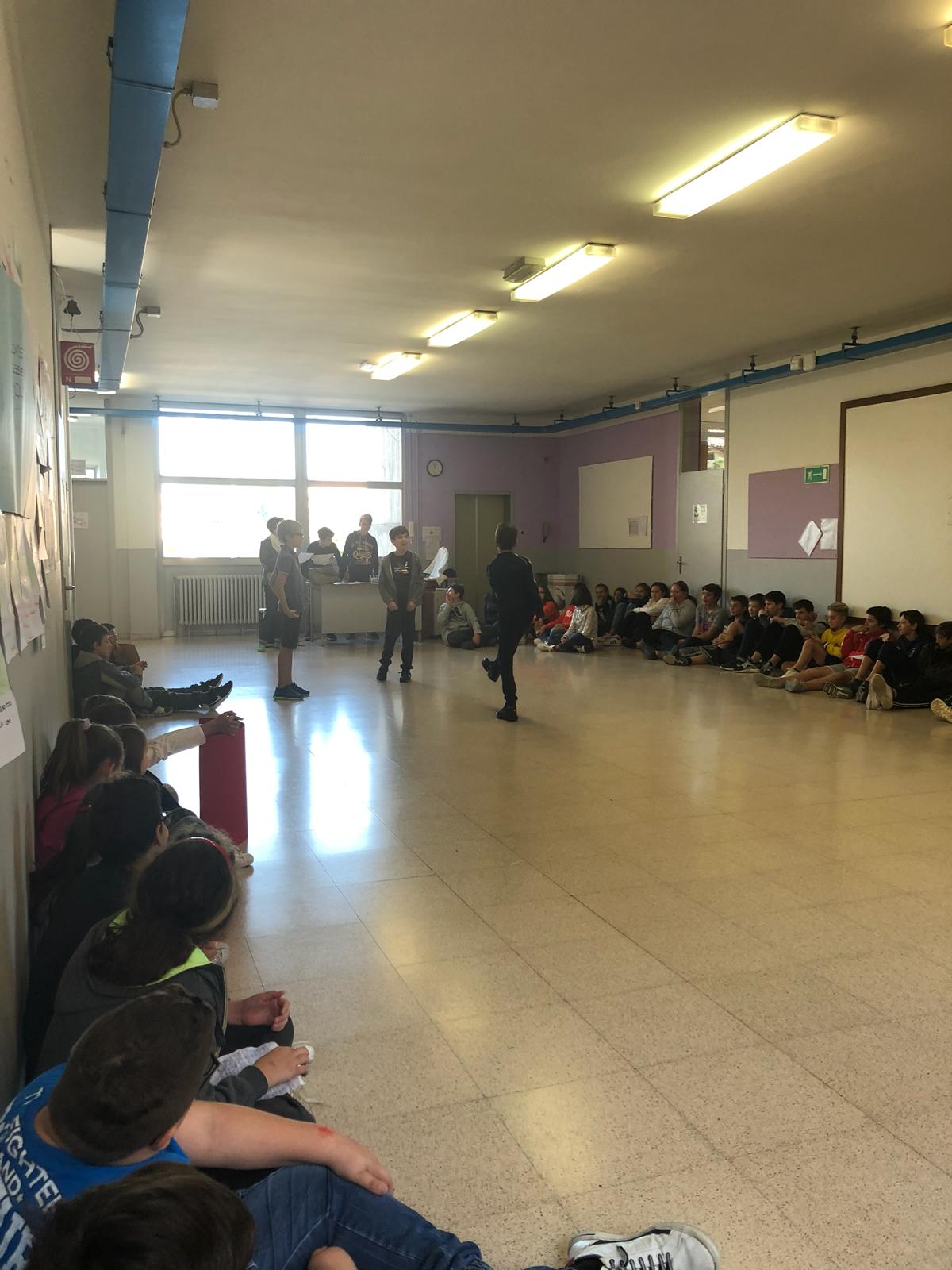 I ragazzi di seconda hanno creato una mappa, fatto disegni sulla solidarietà e su alcuni gesti solidali.
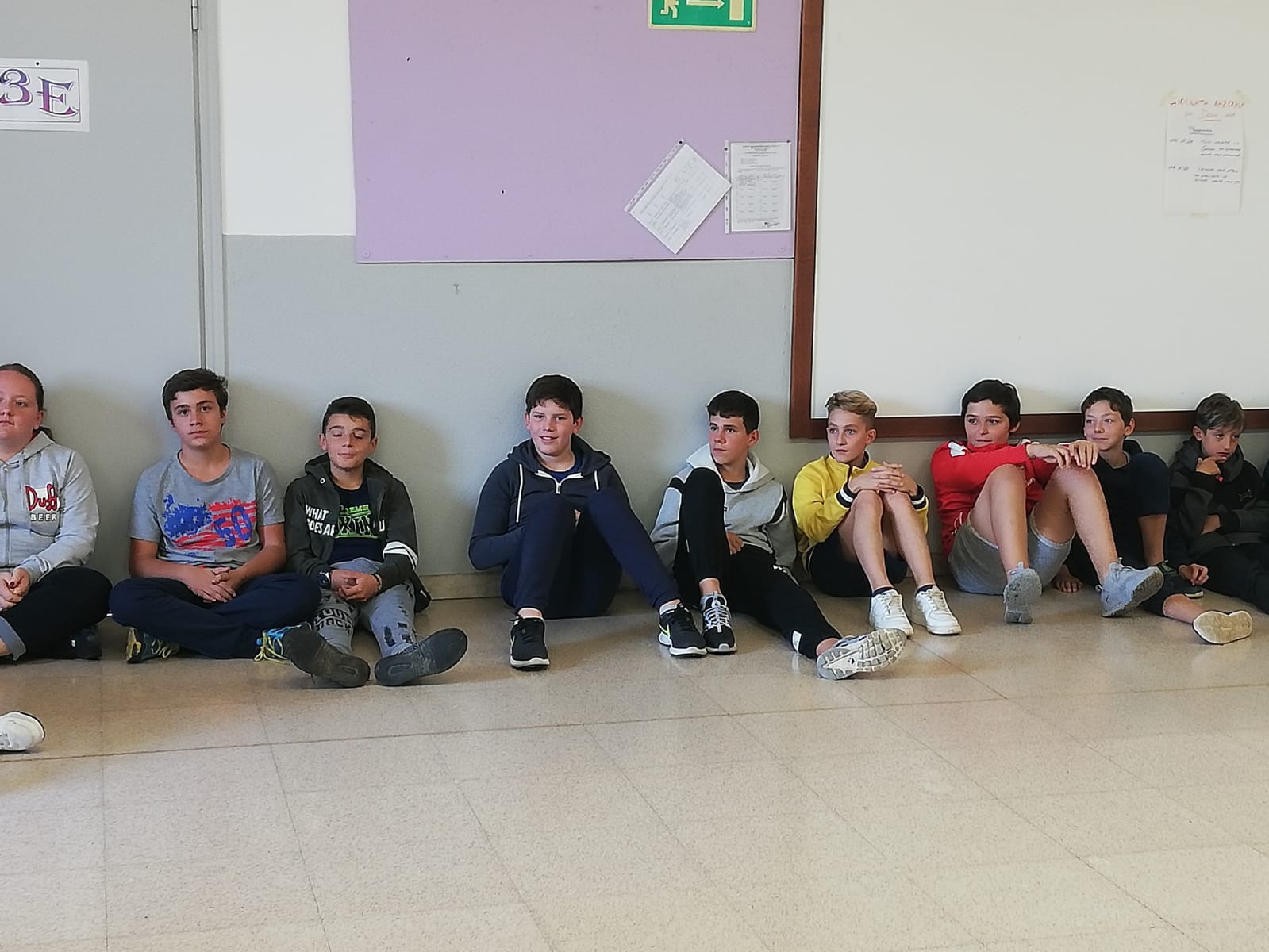 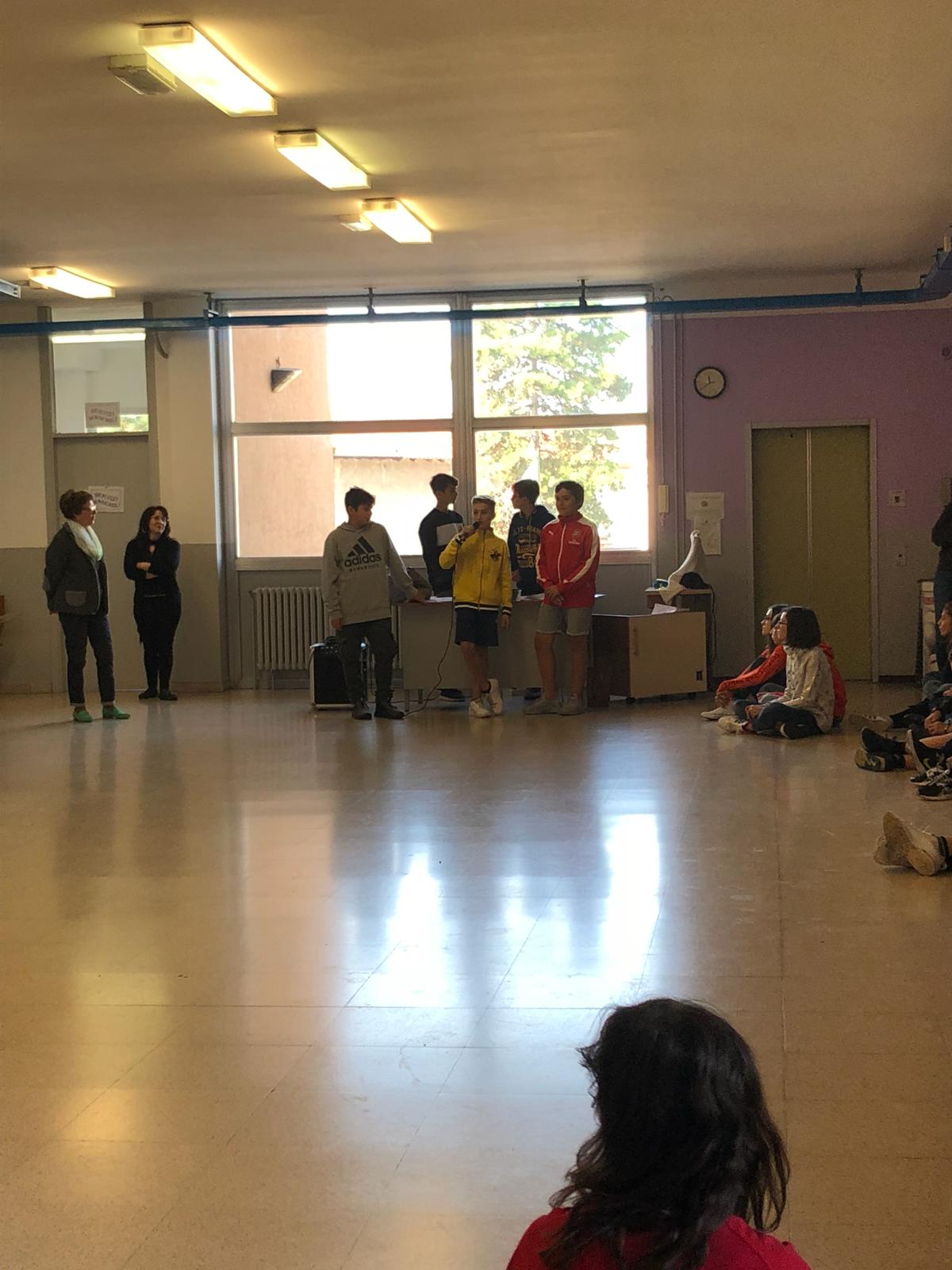 I ragazzi di terza hanno cercato delle canzoni sulla solidarietà e fatto dei disegni che rappresentassero il testo della canzone scelta.
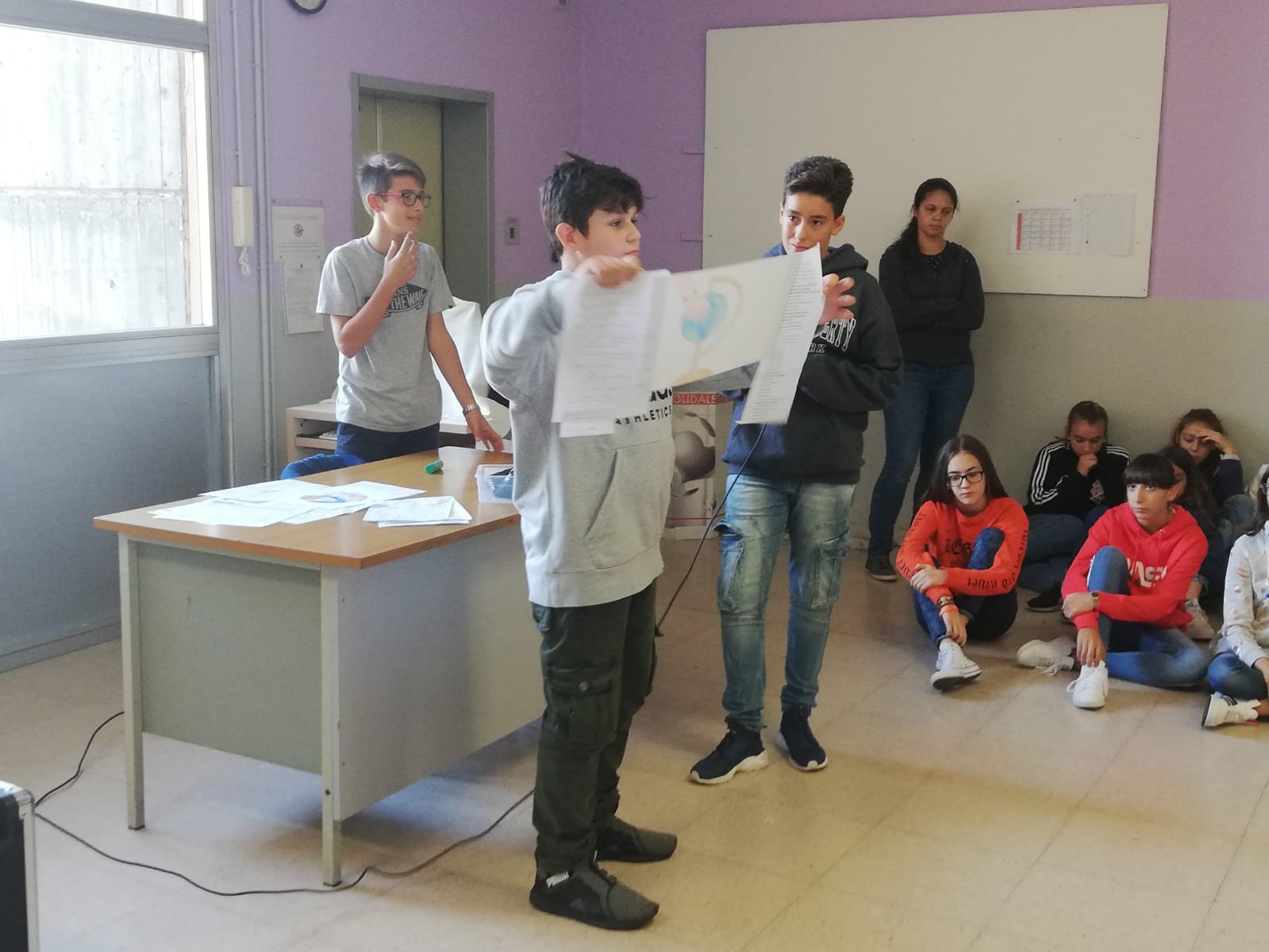 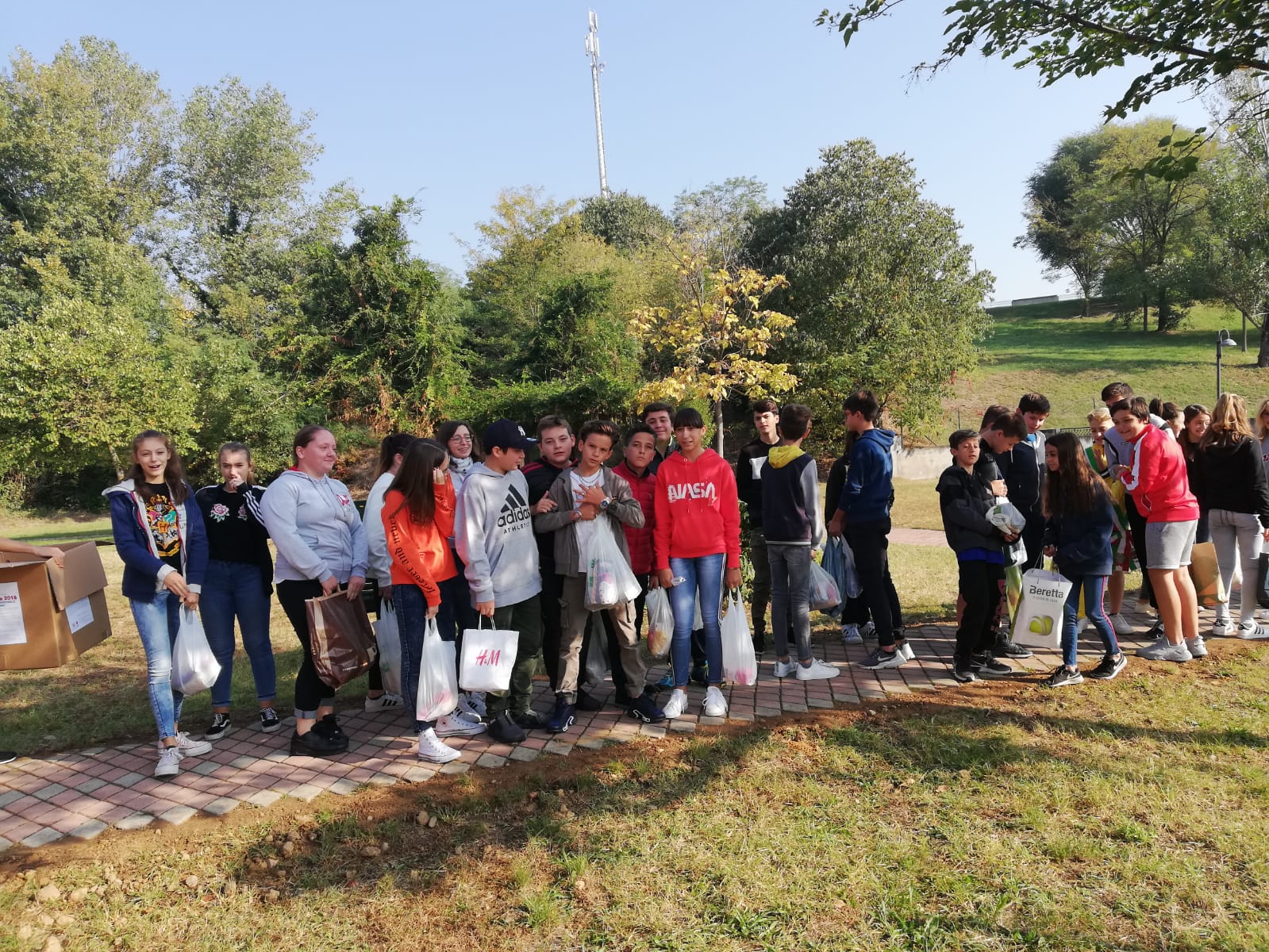